Figure 1. Schematic of the three branches of the complement pathway showing sites where CFH, C3, CD55, C1s, C1r and C4b ...
Hum Mol Genet, Volume 23, Issue 13, 1 July 2014, Pages 3537–3551, https://doi.org/10.1093/hmg/ddu065
The content of this slide may be subject to copyright: please see the slide notes for details.
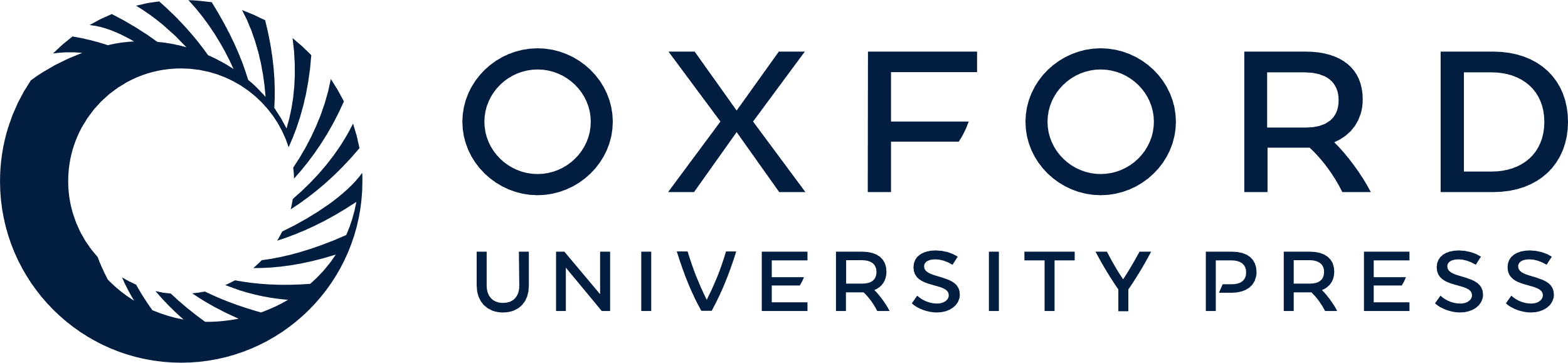 [Speaker Notes: Figure 1. Schematic of the three branches of the complement pathway showing sites where CFH, C3, CD55, C1s, C1r and C4b are located. The CFH is an inhibitor of the alternative complement pathway. CD55 is a critical inhibitor of the C3 convertase step. C1s and C1r are major subunits of C1 component and C4b is a component of C4. The C1s, C1r and C4b are components of the classical complement pathway.


Unless provided in the caption above, the following copyright applies to the content of this slide: © The Author 2014. Published by Oxford University Press. All rights reserved. For Permissions, please email: journals.permissions@oup.com]